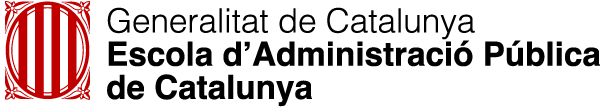 L’Administració: tres apunts per un nou paradigma de les polítiques públiques
Ismael Peña-López@ictlogist
1r Fòrum de Diàleg Professional de l’Antropologia
20 d’octubre de 2023
Barcelona: ACPA/EAPC
[Speaker Notes: "Towards a citizen-centered multi-level ecosystem of political engagement"

Political institutions need to unfold a new toolbox of participation approaches and instruments. 
There is a need to shift from (only) speaking to citizens to (also) listening to them. 
This is especially relevant when one considers the general trend of citizens fleeing from institutional 
participation and into informal spaces and means of participation, usually led by new actors that operate 
with different logics than traditional, institutional or representative ones.

Part of this new approach relies on making participation a structural strategy, not a one-time initiative. 
At its turn, this structural strategy implies deploying a whole ecosystem of tools to support bi-directional 
information and communications and multi-level participation initiatives, from the local level to the 
European Union and vice-versa. This ecosystem should consist on, among other things, a network of institutions 
collaborating at different levels, a training system, a technological strategy to support participation and a 
governance body to coordinate it all.

A new strategy with a new ecosystem necessarily demands a thorough transformation on how Administrations work, 
especially European institutions. The ideological framework that promotes this transformation is, at the 
institutional level, the Open Government model. This model is the answer that governments can give to the 
shift or paradigm of technopolitics happening at the citizens level. We have to transform the Administration 
by means of citizen participation and to transform the Administration to enable citizen participation.]
Administració?
Burocràcia napoleònica, burocràcia weberiana
Eficiència en el funcionament, igualtat de tracte

Estat del benestar
Prestació de serveis públics, creació de sistemes de gestió

Nova Gestió Pública
Eficiència econòmica, ciutadans com a clients/consumidors, privatització/externalització

Models d’excel·lència, models relacionals
Gestió de la qualitat, la persona al centre, planificació
Problemes recargolats, intel·ligència col·lectiva, innovació
2
Brugué Torruella, Q. (2022). Organizaciones que saben, organizaciones que aprenden. Madrid: INAP
Del sistema de govern a l’ecosistema de governança
Sistema
Conjunt d’elements estructurats
Actors definits i jerarquitzats
Sota unes normes
Que funcionen com un tot
El que no és dins, no és
Ecosistema
Entorn/infraestructura de suport comú, amb serveis bàsics
Actors formals i informals convivint
Serveis, solucions i components especialitzats
Instàncies/aplicacions específiques
El sistema pot vertebrar o ser saltat
3
Canvi de paradigma: de la funció pública al servei públic
Peña-López, I. (2023). “La gestión integral del talento en la Administración centrada en la política pública de impacto”. In Gairín Sallán, J. & López-Crespo, S. (Coords.), Aprendizaje e inteligencia colectiva en las organizaciones después de la pandemia, Capítulo 3.2, 131-137. Comunicación en el Simposio "De la función pública al Servicio público: hacia un nuevo modelo de aprendizaje y desarrollo" del VII Congreso Internacional EDO 2023, 18/05/2023. Madrid: Praxis-La Ley
4
VUCA
Volàtil
Incert (uncertain)
Complex
Ambigu
QUI
RELACIONS
ESCENARIS
TRANSFORMACIÓ
RELACIONS CAUSALS
ACTIUS
DINÀMIQUES
Gestió de la complexitat per a l’impacte sistèmic
Actors
Anàlisi de stakeholders
Sensing
Anomenat (naming)
Enmarcat (framing)
Citizen journey (recorregut del ciutadà)
Sistemes
Anàlisi de sistemes
Cartografiat de sistemes
Cartografiat de relacions
Prospectiva
Futurs
Contrafactorials
Predicció
Outcome mapping
(mapa de efectos)
Teoria del canvi
Aproximació basada en portafolis
Participació
Facilitació
Design-thinking
Co-diseny, co-gestió
BANI
Frágil (brittle)
Ansioso
No-lineal
Incomprensible
Projectes de transformació sistèmica
Polítiques públiques d’impacte
Ecosistemes
Plataformes
5
Peña-López, I. (2023). “Gestión de la complejidad para el impacto sistémico: respuestas a entornos VUCA y BANI”. In Sociedad Red, 19 agosto 2023. Barcelona: ICTlogy. Retrieved August 19, 2023 from http://ictlogy.net/sociedadred/?p=1202
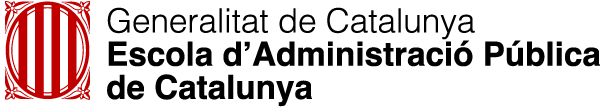 Per citar aquesta obra:

Peña-López, I. (2023). L’Administració: tres apunts per un nou paradigma de les polítiques públiques. 1r Fòrum de Diàleg Professional de l’Antropologia, 20/10/2023
Barcelona: ACPA/EAPC

http://ictlogy.net/presentations/20230320_ismael_pena-lopez_-_administracio_nou_paradigma_politiques_publiques.pdf

Per a contactar amb l'autor:
http://contacte.ictlogy.net
Tota la informació presentada en aquest document es troba sota una Llicència Creative Commons del tipus
Reconeixement – No Comercial
Per a més informació visiteu
http://creativecommons.org/licenses/by-nc-nd/2.5/
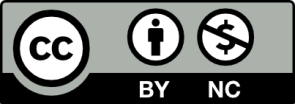